Carbon Compounds
Chapter 2.3
Carbon: The Backbone of Life
Living organisms consist mostly of carbon-based compounds
Carbon is unparalleled in its ability to form large, complex, and varied molecules
Proteins, DNA, carbohydrates, and other molecules that distinguish living matter are all composed of carbon compounds
The electron configuration of carbon gives it covalent compatibility with many different elements
The valences of carbon and its most frequent partners (hydrogen, oxygen, and nitrogen)are the building code for the architecture ofliving molecules
Figure 4.4
Hydrogen
(valence = 1)
Oxygen
(valence = 2)
Nitrogen
(valence = 3)
Carbon
(valence = 4)
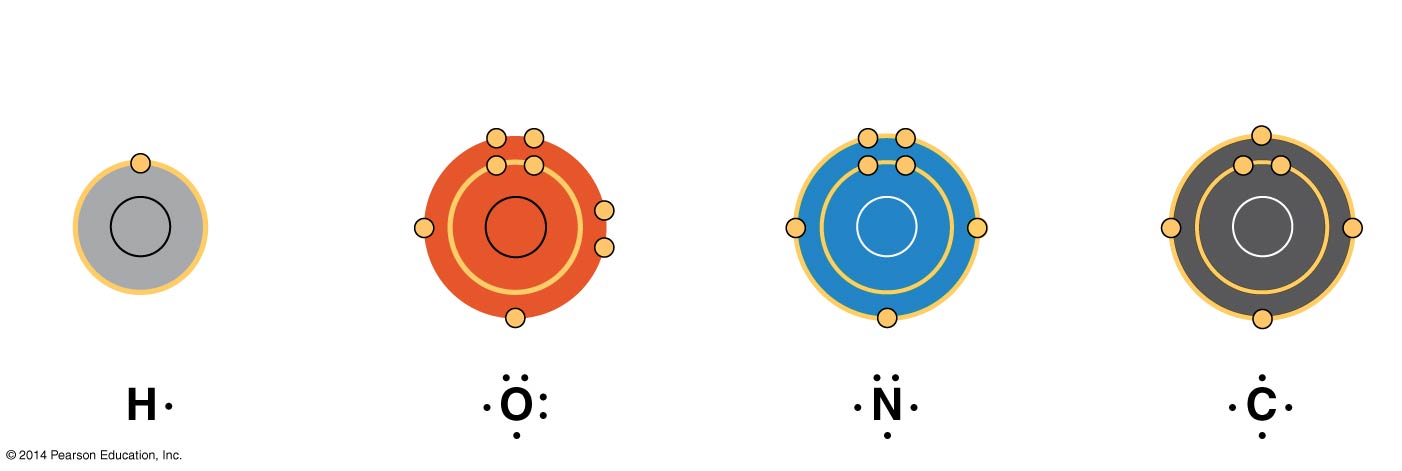 [Speaker Notes: Figure 4.4 Valences of the major elements of organic molecules]
The Molecules of Life
All living things are made up of four classesof large biological molecules: carbohydrates, lipids, proteins, and nucleic acids
Macromolecules are large molecules and are complex
Large biological molecules have unique properties that arise from the orderly arrangement of their atoms
Macromolecules
A polymer is a long molecule consisting of many similar building blocks 
The repeating units that serve as building blocks are called monomers
Three of the four classes of life’s organic molecules are polymers
Carbohydrates
Proteins
Nucleic acids
The Synthesis and Breakdown of Polymers
A dehydration reaction occurs when two monomers bond together through the loss of a water molecule
Polymers are disassembled to monomers by hydrolysis, a reaction that is essentially the reverse of the dehydration reaction
Figure 5.2
(a) Dehydration reaction: synthesizing a polymer
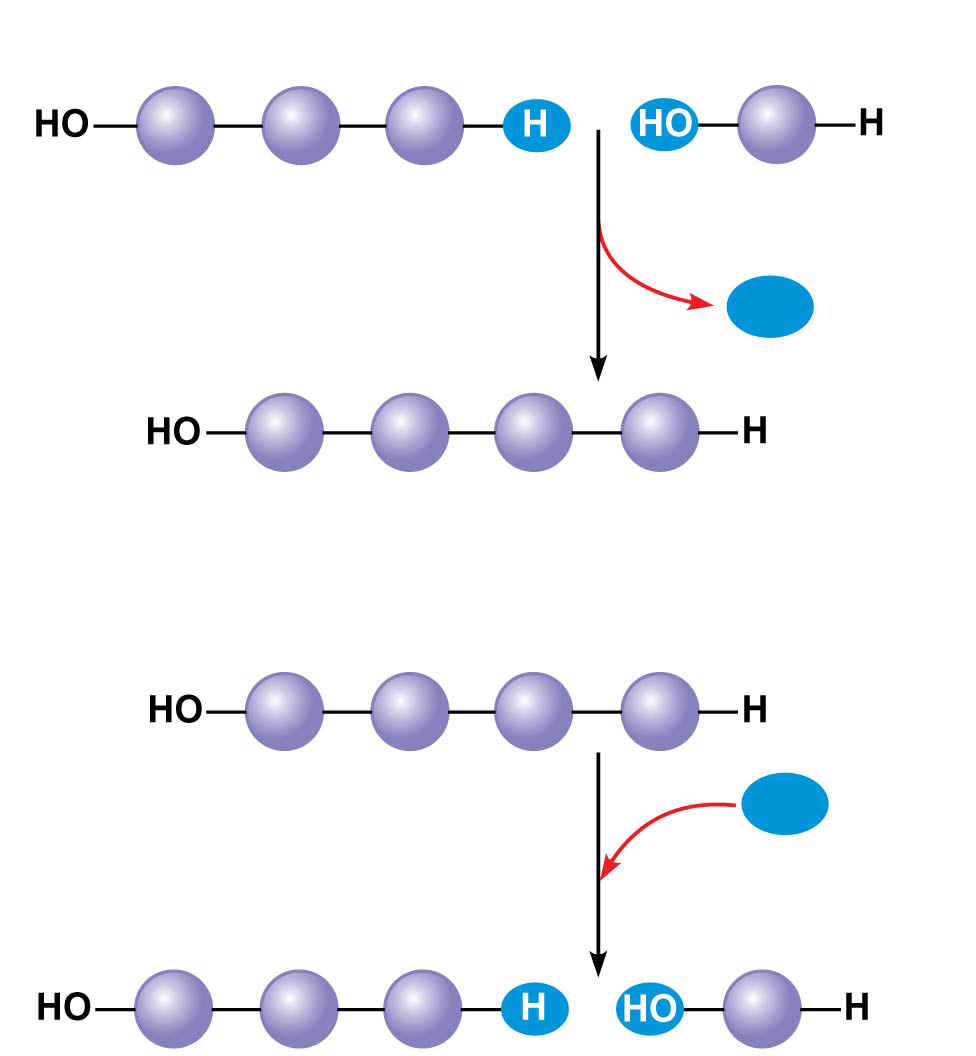 1
2
3
Short polymer
Unlinked monomer
Dehydration removes a water
molecule, forming a new bond.
H2O
1
2
3
4
Longer polymer
(b) Hydrolysis: breaking down a polymer
1
2
3
4
H2O
Hydrolysis adds a water
molecule, breaking a bond.
1
2
3
[Speaker Notes: Figure 5.2 The synthesis and breakdown of polymers]
Carbohydrates
Carbohydrates include sugars and the polymers of sugars
The simplest carbohydrates are monosaccharides, or simple sugars
Carbohydrate macromolecules are polysaccharides, polymers composed of many sugar building blocks
Main source of energy in living things
Plants and animals use carbohydrates for structural purposes
Sugars
Monosaccharides have molecular formulas that are usually multiples of CH2O
Glucose (C6H12O6) is the most common monosaccharide
Starch
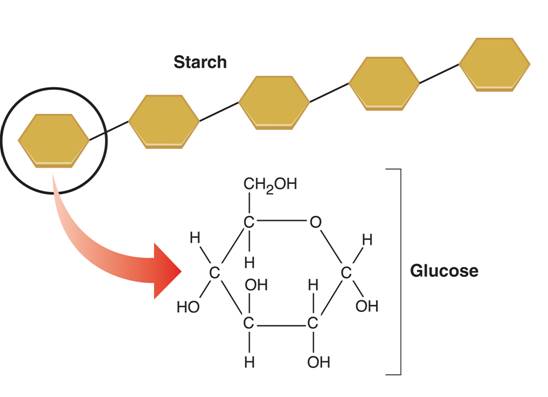 Lipids
Lipids are the one class of large biological molecules that does not include true polymers
The unifying feature of lipids is that they mix poorly, if at all, with water 
Lipids are hydrophobic because they consist mostly of hydrocarbons, which form nonpolar covalent bonds
The most biologically important lipids are fats, phospholipids, and steroids
Energy storage
Lipids
B) Lipids
Large molecules made of mostly carbon and hydrogen that do not form as polymers
Main function is energy storage
Lipids are hydrophobic
Lipids don’t like water because the carbon-hydrogen bonds in lipid molecules are nonpolar
Three groups of lipids are: 
1) fats
2) phospholipids
3) steroids
Lipids
Lipids (cont.)
1) Fats
Fats are constructed from fatty acids joined to a glycerol molecule
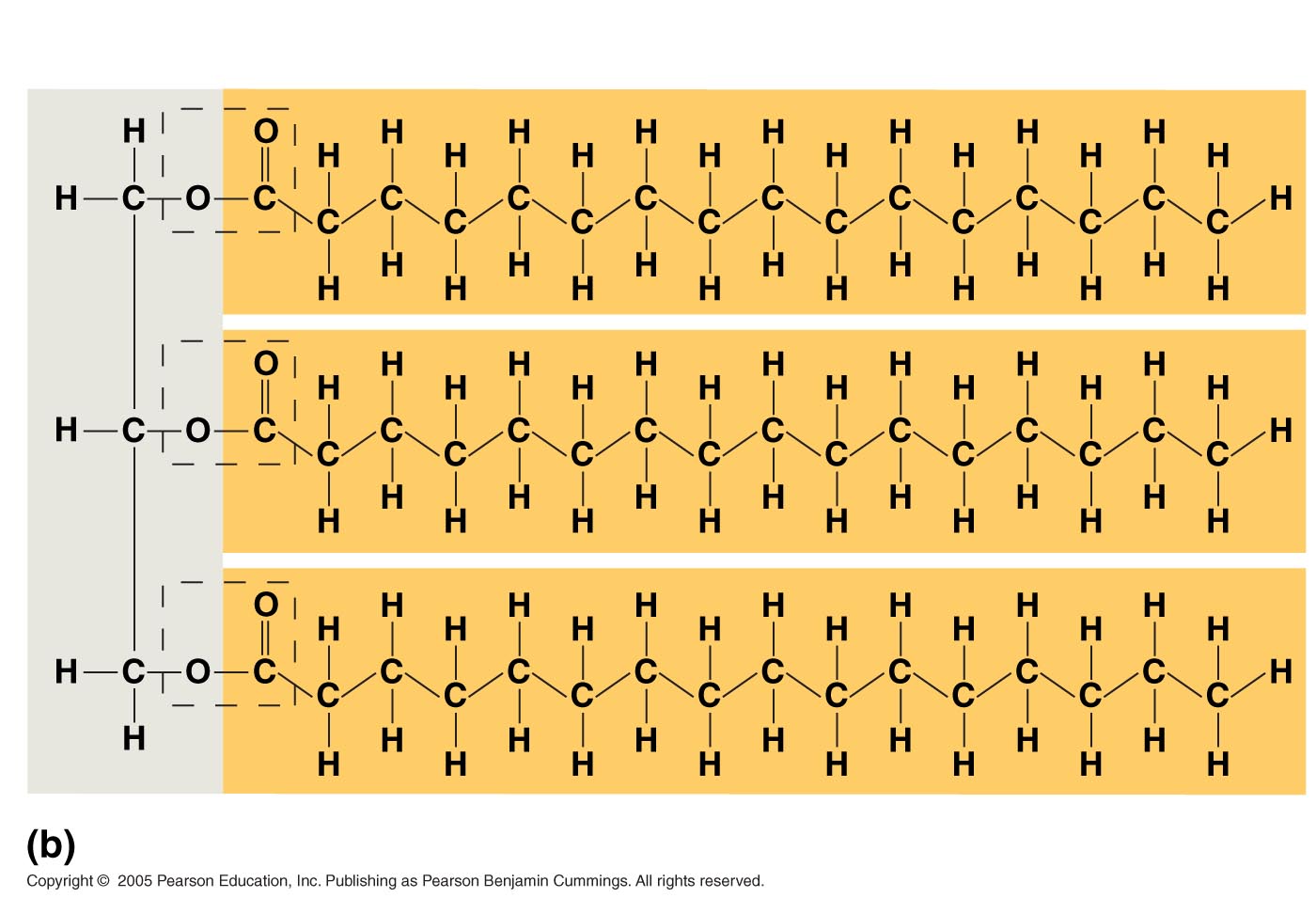 Fat molecule (triacylglycerol)
Fats
Saturated:  Each carbon atom joined to another carbon atom by a single bond.
Unsaturated:  If there is at least 1 carbon to carbon double bond.  Example: olive oil.
Polyunsaturated:  If there is more than one double bond.  Examples: corn, sesame, canola, and peanut oil.
Figure 5.10
(a) Saturated fat
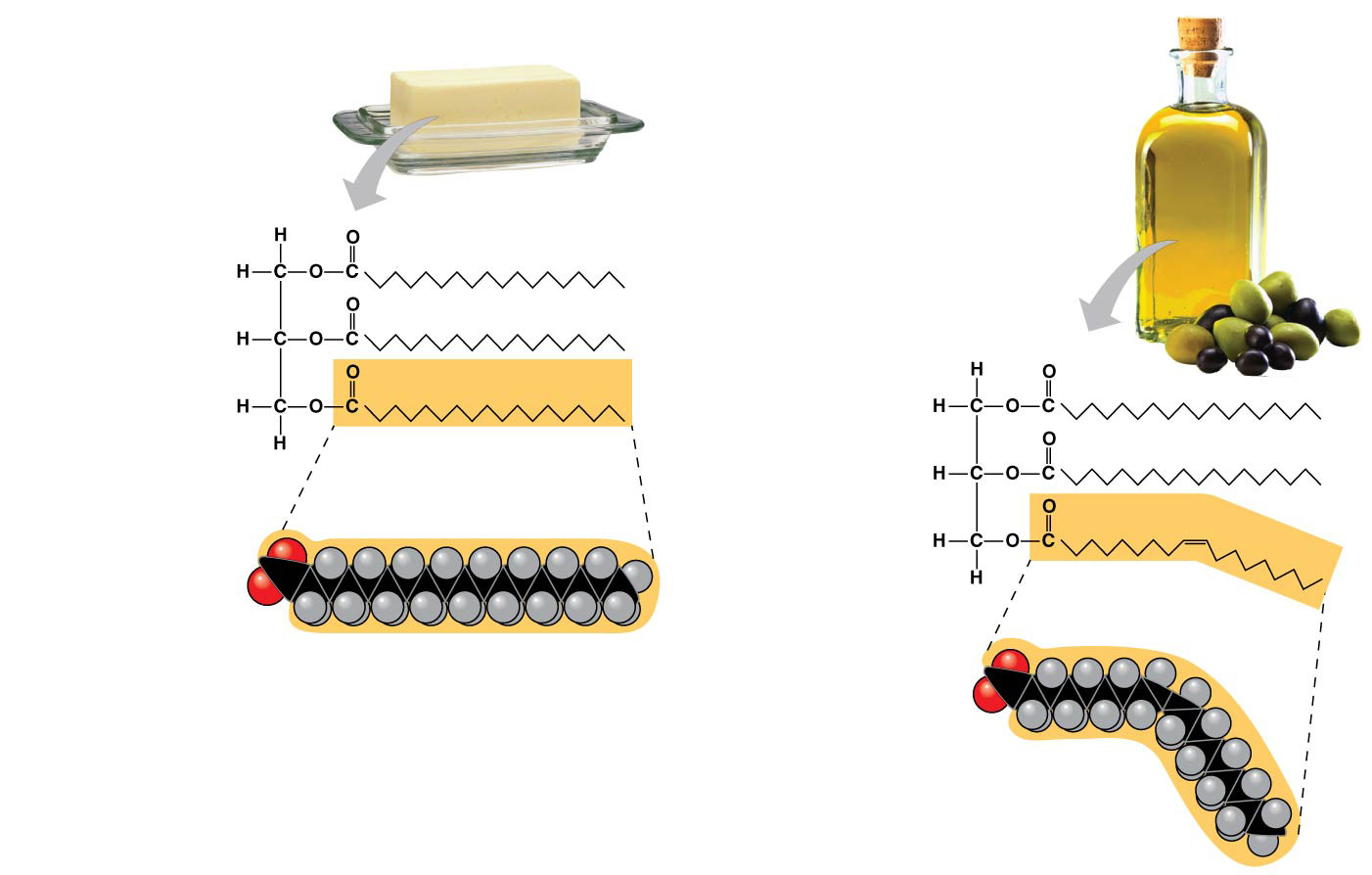 (b) Unsaturated fat
Structural
formula
of a saturated
fat molecule
Structural
formula of an
unsaturated
fat molecule
Space-filling
model of
stearic acid,
a saturated
fatty acid
Space-filling
model of oleic
acid, an
unsaturated
fatty acid
Cis double
bond causes
bending.
[Speaker Notes: Figure 5.10 Saturated and unsaturated fats and fatty acids]
Lipids
Lipids (cont.)
2) Phospholipids
Phospholipids are made by combining two fatty acids and a phosphate group to a glycerol molecule
Phosphate makes the “head” of the phospholipid hydrophilic 
Fatty acids make the “tails” of the phospholipid hydrophobic
Hydrophilic head
Hydrophobic tails
Lipids
B) Lipids (cont.)
2) Phospholipids (cont.)
When put into water, phospholipids arrange themselves into a bilayer
The hydrophilic heads on the water side while the hydrophobic tails are towards each other
Phospholipids are the main component of cell membranes
WATER
Hydrophilic
head
WATER
Hydrophobic
tails
Lipids
B) Lipids (cont.)
3) Steroids
Steroids are lipids that are made from carbon rings
Steroids have important functions in living things
A) Cholesterol: a steroid that helps keep cell membranes in animal cells structurally sound
B) Steroid hormones: steroids that help control biological reactions
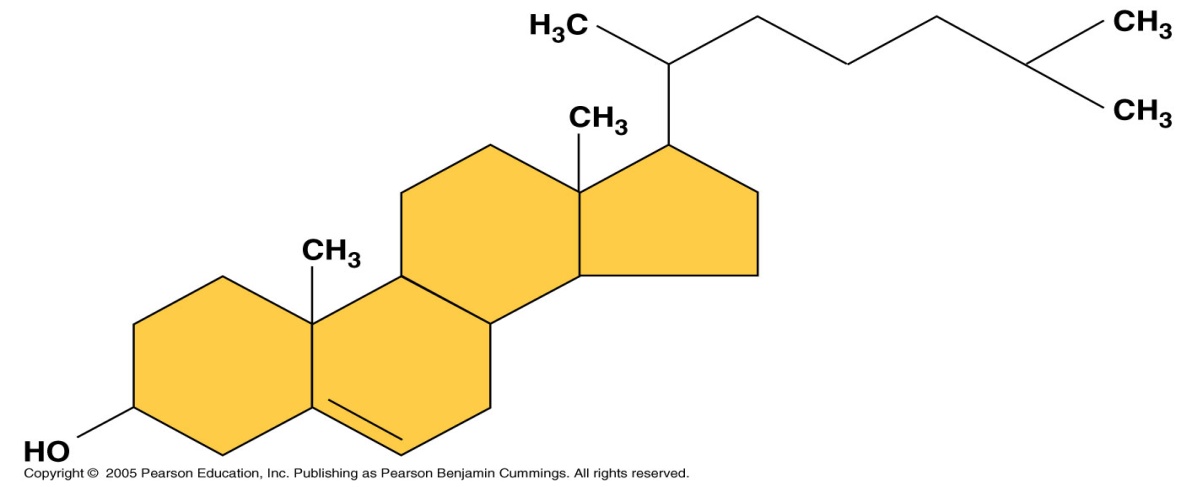 Proteins
Proteins account for more than 50% of the dry mass of most cells
Some proteins speed up chemical reactions
Other protein functions include defense, storage, transport, cellular communication, movement, or structural support
Proteins
Functions of proteins
Structural proteins 
Form bones and muscles
Transport substances into or out of cells
Functional proteins
Control the rate of reaction
Regulate cell processes
Help fight diseases
Polypeptides (Amino Acid Polymers)
Contain nitrogen, carbon, hydrogen, and oxygen. 
Amino acids are linked by covalent bonds called peptide bonds
A polypeptide is a polymer of amino acids
Polypeptides range in length from a few to more than a thousand monomers 
Each polypeptide has a unique linear sequence of amino acids, with a carboxyl end (C-terminus) and an amino end (N-terminus)
Proteins
Proteins
4 Levels of Organization
Sequence of amino acids in a polypeptide
Amino acids can be folded or twisted
The chain itself is folded
If there is more than 1 chain, each chain has a specific arrangement
Figure 5.18a
Primary Structure
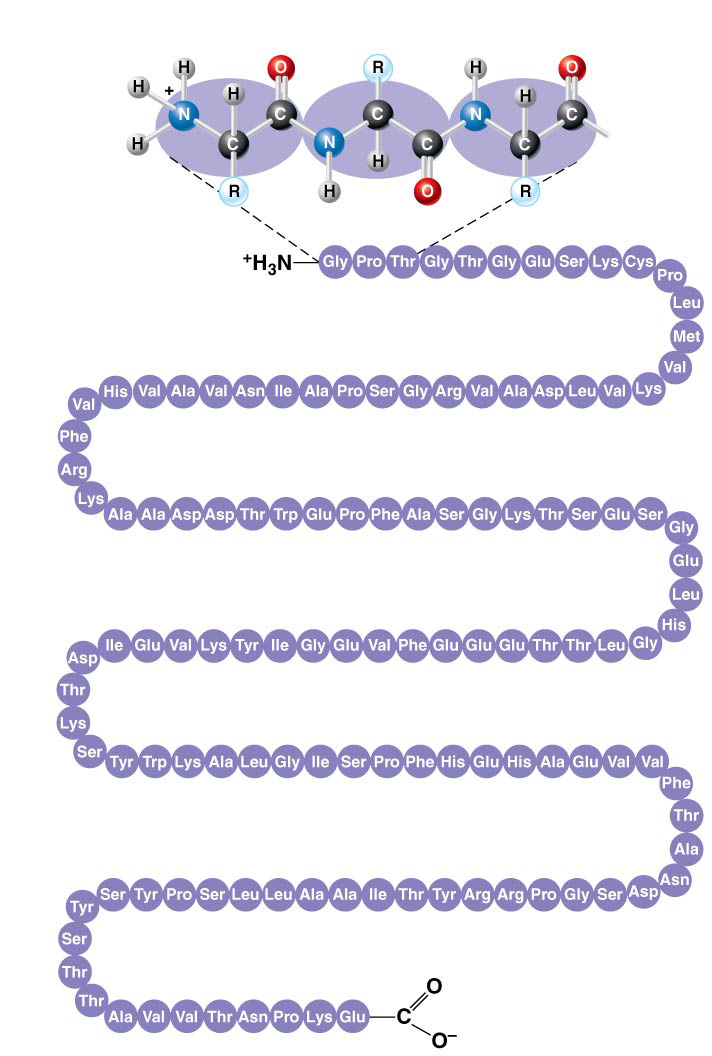 Amino
acids
1
10
5
Amino end
15
30
25
20
35
45
50
40
Primary structure of transthyretin
55
70
65
60
75
80
85
90
95
115
110
105
100
120
125
Carboxyl end
[Speaker Notes: Figure 5.18a Exploring levels of protein structure (part 1: primary)]
Figure 5.18b
Secondary
Structure
Tertiary
Structure
Quaternary
Structure
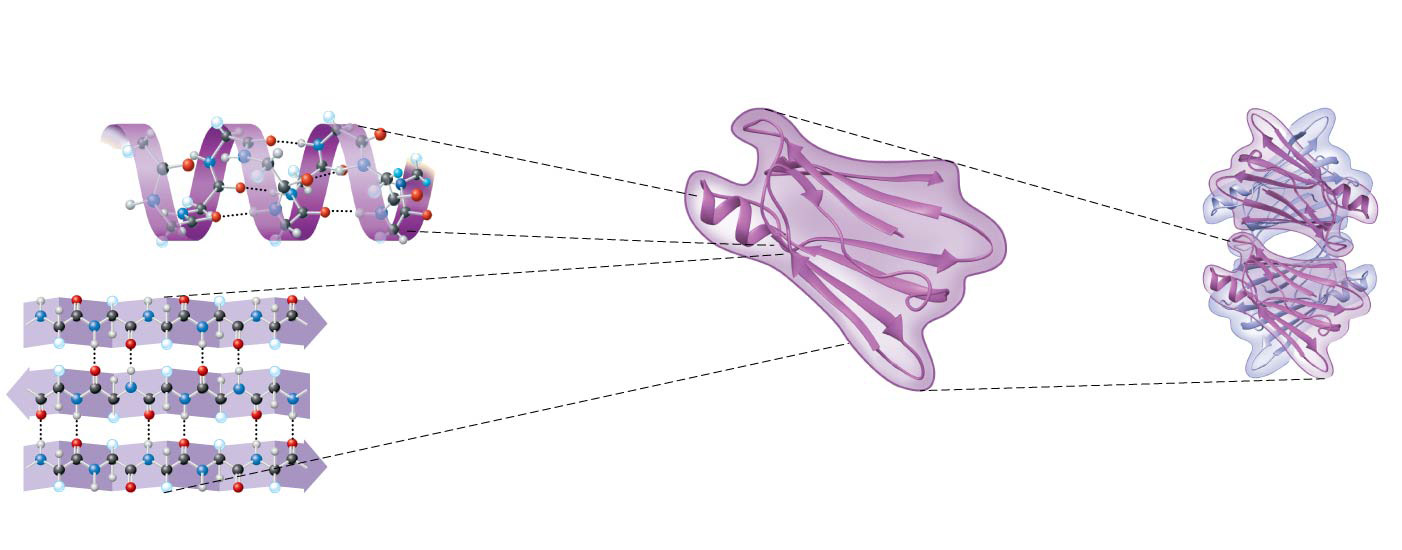 𝛂 helix
Hydrogen bond
𝛃 strand
Hydrogen
bond
Transthyretin
polypeptide
Transthyretin
protein
𝛃 pleated sheet
[Speaker Notes: Figure 5.18b Exploring levels of protein structure (part 2: secondary through quaternary)]
Ch. 5 - Macromolecules
D) Nucleic Acids
Nucleic acids regulate cell functions

There are two types of nucleic acids
1) DNA = Deoxyribonucleic acid
2) RNA = Ribonucleic acid
The Roles of Nucleic Acids
There are two types of nucleic acids
Deoxyribonucleic acid (DNA)
Ribonucleic acid (RNA)
DNA provides directions for its own replication
DNA directs synthesis of messenger RNA (mRNA) and, through mRNA, controls protein synthesis
This process is called gene expression
Ch. 5 – Macromolecules
D) Nucleic Acids (cont.)
Nucleic acids are polymers made from monomers called nucleotides
All nucleotides contain:
1) Sugar
2) Phosphate group
3) Nitrogenous base
A, C, G, T, or U
Nitrogenous
base
Phosphate
group
Pentose
sugar
Nucleotide
Nucleotide
The Components of Nucleic Acids
Nucleic acids are polymers called polynucleotides
Each polynucleotide is made of monomers called nucleotides
Each nucleotide consists of a nitrogenous base, a pentose sugar, and one or more phosphate groups
The portion of a nucleotide without the phosphate group is called a nucleoside
Carbohydrates
Lipids
Nucleic acids
Proteins
Sugars and 
starches
Fats and oils
Nucleotides
Amino Acids
Carbon,
hydrogen,
oxygen
Carbon,
hydrogen,
oxygen
Carbon,
hydrogen,oxygen, 
nitrogen,
Carbon,hydrogen,
oxygen, nitrogen,
phosphorus
Section 2-3
Carbon
Compounds
include
that consist of
that consist of
that consist of
that consist of
which contain
which contain
which contain
which contain